BRIGHT HORIZONS
We Serve Healthy Meals
Fresh fruits and vegetables served daily
Whole organic milk served to infants and toddlers
1% organic milk served to young preschool, preschool, and kindergarten prep
All meals served family style
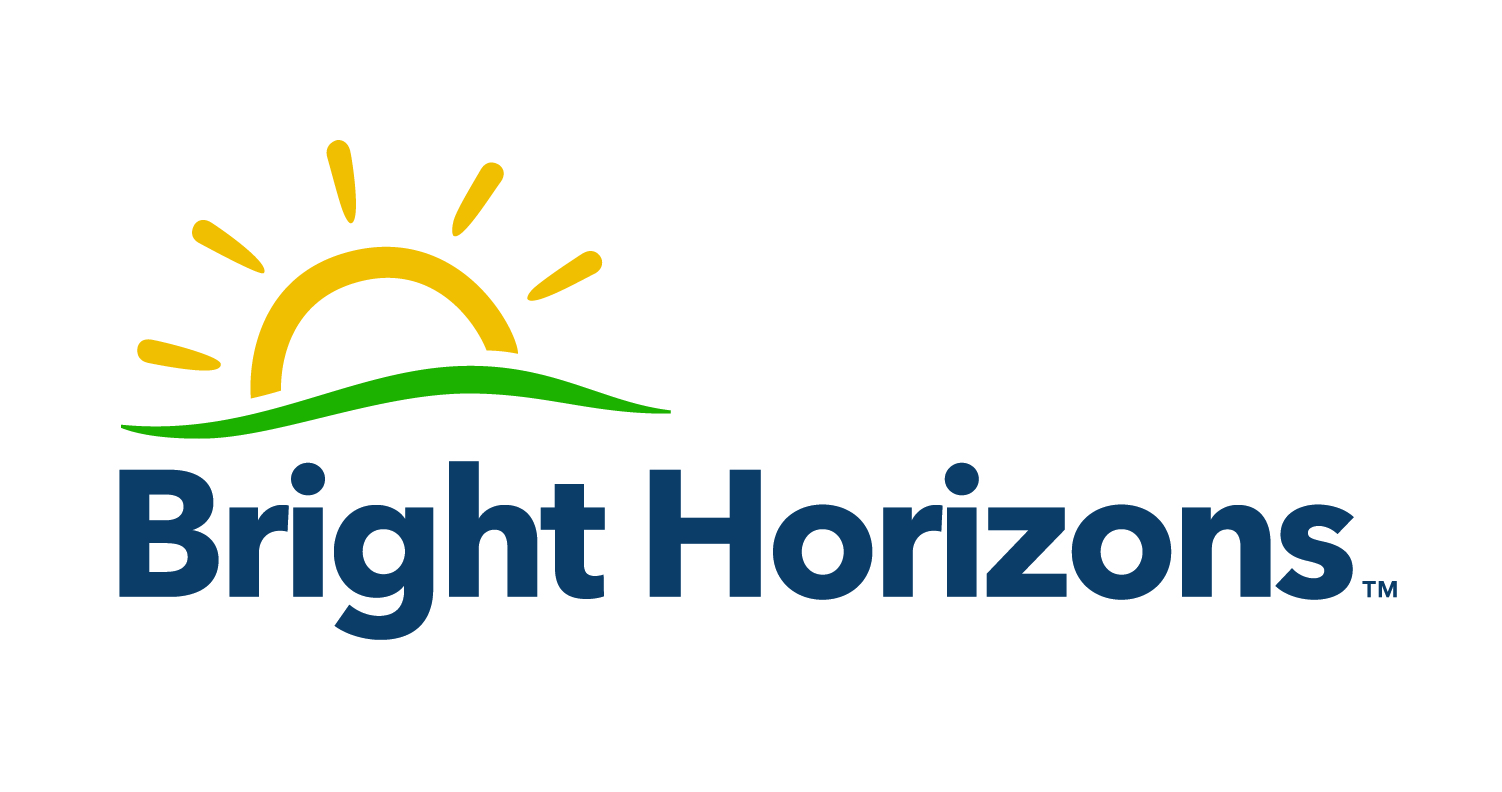 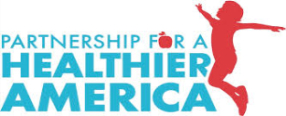